«Нельзя сводить духовный мир ма­ленького человека к учению. Если мы будем стремиться к тому, чтобы все силы ребенка были поглощены уроками, жизнь его станет невыносимой. Он должен быть не только школьником, но прежде всего Человеком».
В.А. Сухомлинский
РОДИТЕЛЬСКОЕ СОБРАНИЕ
ТЕМА: «Формирование у детей сознательной дисциплины»
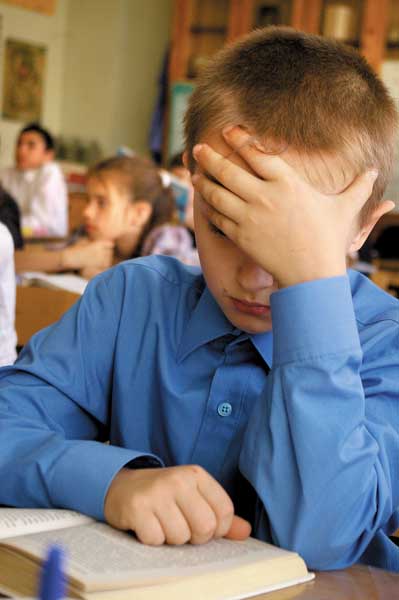 «Сознательная дисциплина»( по мнению детей)
Порядок
Правила и их соблюдение
Хорошее поведение
Послушание
Поведение 
 

дома                                           в школе
веду себя не 
очень хорошо
много чем 
отличается
одинаково
иногда балуюсь
не балуюсь
много чего не 
разрешают
хорошо
лучше, чем
 в школе
?
[Speaker Notes: ?]
В словаре  русского языка  С.И. Ожегова записано, что «дисциплина – это обязательное для всех членов какого-нибудь коллектива подчинение установленному порядку, правилу…»
Соответственно, дисциплинированный – это человек, подчиняющийся дисциплине, соблюдающий порядок, воспитанный.




«Дисциплина – определенный порядок поведения людей, отвечающий сложившимся в обществе нормам права и морали, а также требованиям той или иной организации…»
                                         ( из «Энциклопедического словаря»)
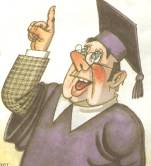 По мнению современных учёных:«В области воспитания детей дисциплина – это тренировка ума и характера ребенка, чтобы он стал самостоятельным, умеющим владеть собой, достойным и конструктивным членом общества»
От ребенка требуется:
быть прилежным и настойчивым в ученье;
 быть добросовестным, верным слову;
 быть точным и аккуратным в работе;
 уметь организовать своё время и досуг;
проявлять уважение к старшим;
заботиться о близких людях;
 быть скромным и вежливым;
уметь владеть собой;
Формирование 
сознательной дисциплины
(КТО?)
я сам
семья
педагоги 
сверстники
до школы
семья
" Ребенок - зеркало семьи; как в капле воды отражается солнце, так в детях отражается нравственная чистота матери и отца".
Понятие дисциплины неразрывно связано с таким понятием, как любовь близких, так как:
родители первыми знакомят своих детей с нормами и правилами поведения дома, на улице, в общественных местах;
имея свой жизненный опыт, родители формируют в своих детях представления о том, что такое «хорошо» и что такое «плохо»;
пример родителей (положительный или отрицательный) влияет на формирование жизненного опыта детей;
только эмоционально уравновешенные и любящие родители формируют у ребёнка доброе и заботливое отношение к людям;
Формирование 
сознательной дисциплины
(КАКИМ ОБРАЗОМ?)
взаимоотношение в семье
личный пример
здоровый образ жизни
занятия спортом вместе с ребенком
расширение кругозора (совместное посещение музеев, выставок и т.д.)
развитие ситуации успеха ( похвала, поддержка)
индивидуальный подход к ребёнку
добрые отношения в семье
телепередачи

режим дня
трудовое воспитание (обязанности, поручения)
системность наказаний и поощрений